HBLT-wire
Product Introduction
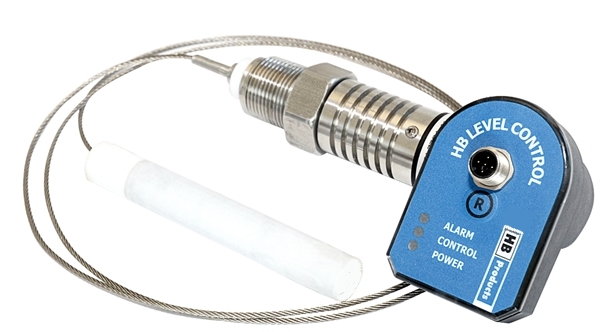 August 8, 2014
The first ”real” Plug and Play sensor for the industrial refrigeration industry
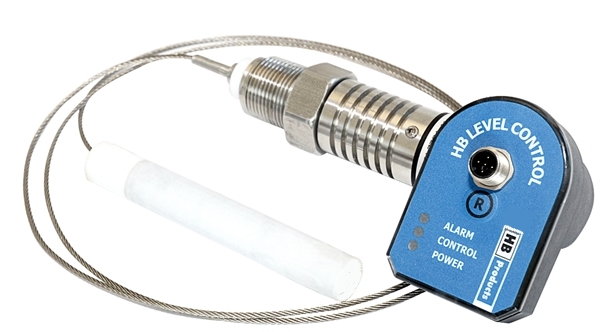 Plug and play solution.
No dead zone – no calibration – no adjustment to standpipe
4-20 mA linear output or 4-20 mA P-regulation of valve
Alarm output - PNP-NO/NC.   
An installation height of only 6” is required.
Our goal is to innovate and to push the boundaries of the industry - and now you can reap those rewards!
One sensor works for NH3 or HFC refrigerants.  The same sensor can be used in industrial or marine applications.
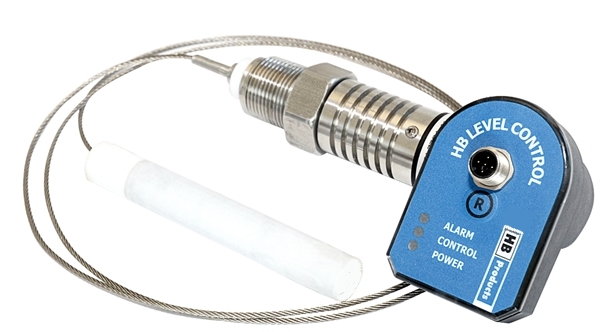 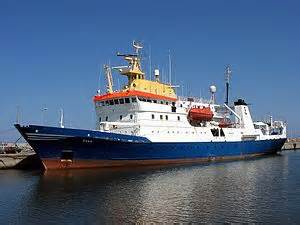 NH3
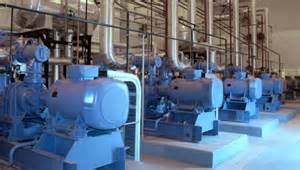 HFC
Better, smaller, and more cost-efficient – this is the future of the refrigeration industry!
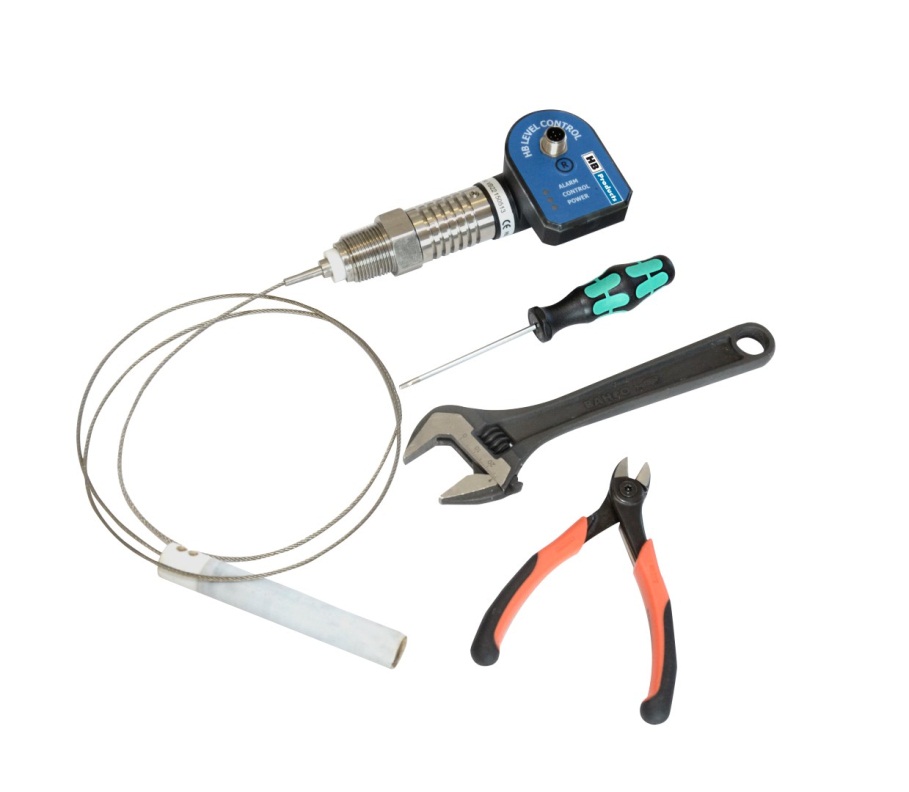 You can get it: 

Cut and configured  - free of charge   
The ”IKEA” solution – cut it yourself
Cut and configure: Flexible sensor wire, which is adjustable to a length of 300 to 4000 mm
Product features:
Configuration by Windows App: Simple PC configuration for the specified length and refrigerant.
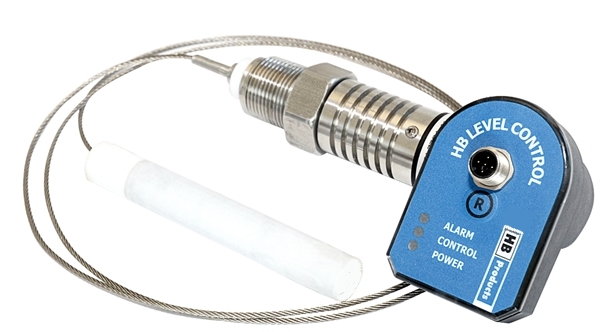 Plug and play. No requirement for recalibration. No requirement for dead zone optimization.
Measures NH3 & HFC refrigerants:  R22, R134A, R404A, R410A, R507, R717 & R718).
For marine installations: Can be used for marine applications, since measurement is not affected by contact with the metal surface of the overflow pipe.
Minimum installation height:  Requires only 155 mm installation height.
Product features:
Smart split design - makes it easy to install and service. Fault detection on the electronics and/or replacement of the electronics can be carried out without releasing pressure on the system.
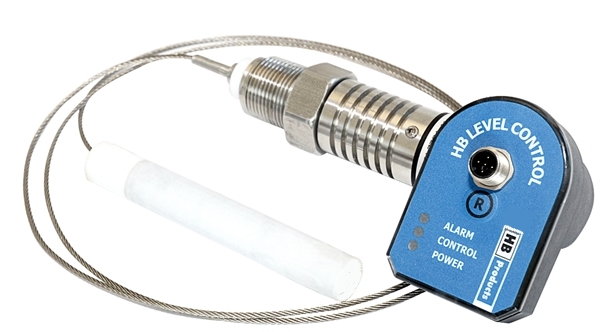 No dead zone: Dead zone limited to 0 mm.
Thread size: Available in ¾” NPT and ¾” BSPP.
Alarm: Alarm output can be set in a range from 10% to 100%.
P-regulation: The possibility for direct regulation of modulating valves, pilot valves, or step motor valves.
Measuring points:
Programmable alarm point: 10-100 %
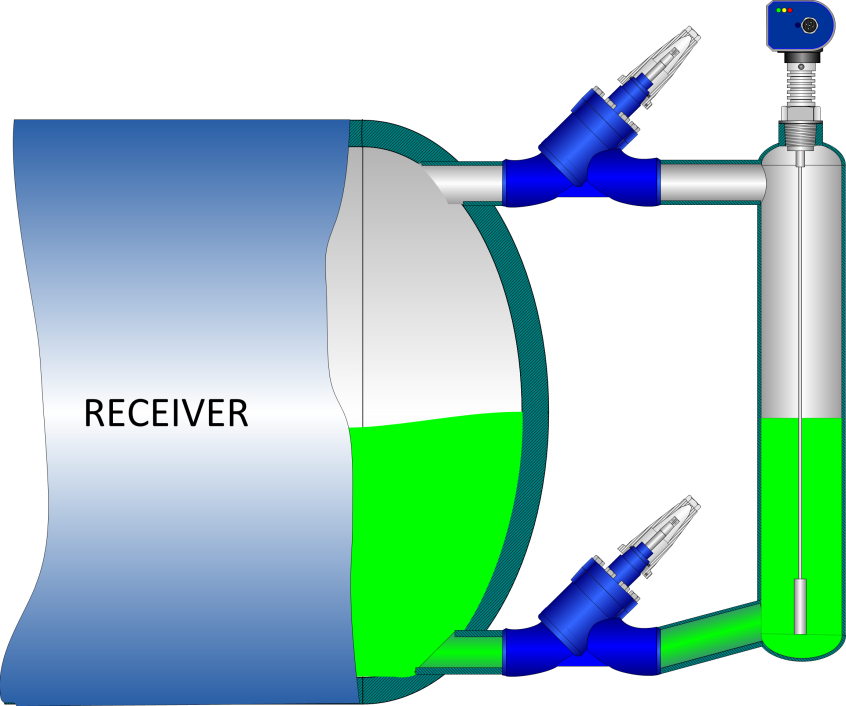 20 mA / 100%
Alarm point
4 mA / 0%
Tank linear measurement – 4mA/0% … 20mA/100%
Measuring points:
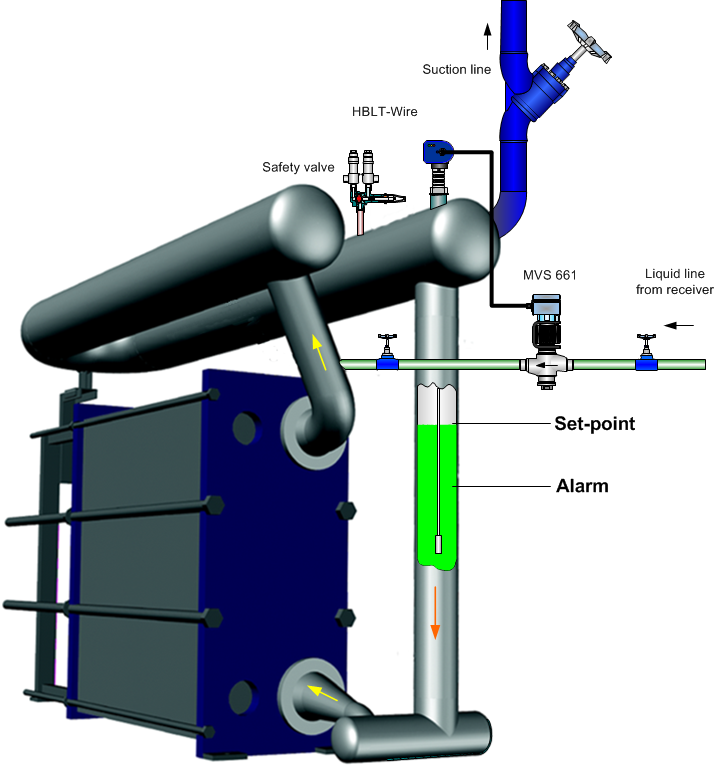 Programmable:
Set-point: 0-90 % 
Alarm point: 10-100 %
20 mA / 100%
4 mA / 0%
P-regulation in Alfa Laval plate heat exchanger
Electrical connections:
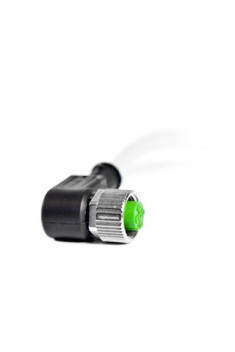 Delivered with 5 m cable with M12 plug on one end – flying leads on the other end.
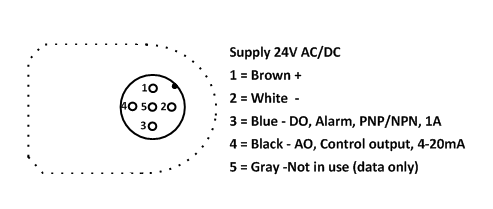 Pin 1 / 2: 	Power supply – 24 V AC/DC
Pin 4: 	(AO) – 4…20 mA linear or P-regulation of valve
Pin 3: 	(DO) – PNP – NO/NC
Pin 5: 	Not used (communication)
Tools required:
Adjustable wrench
2.5 mm hex key
Wire cutter
Tape measure
Cut & configure:
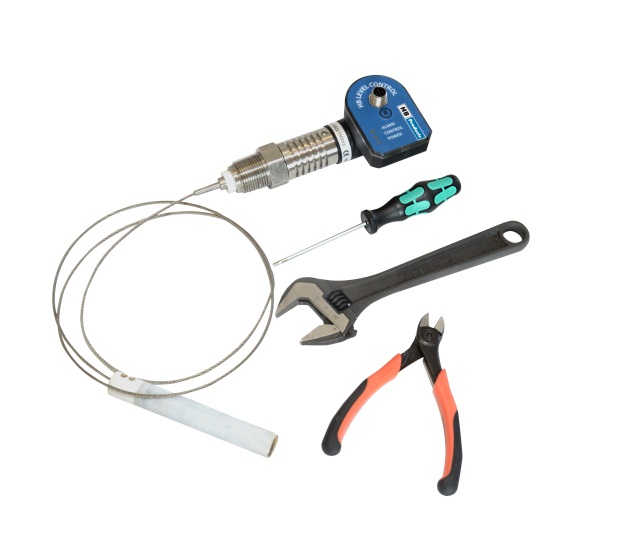 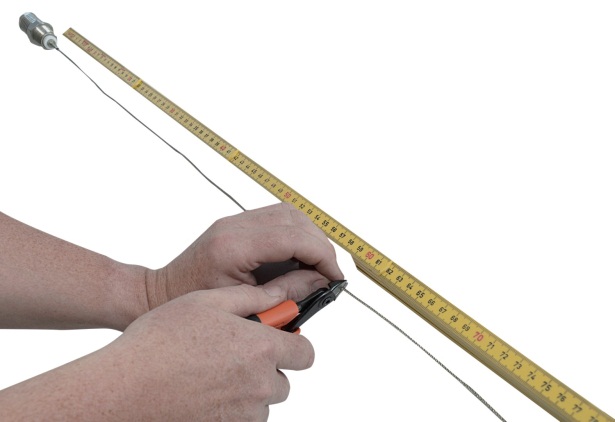 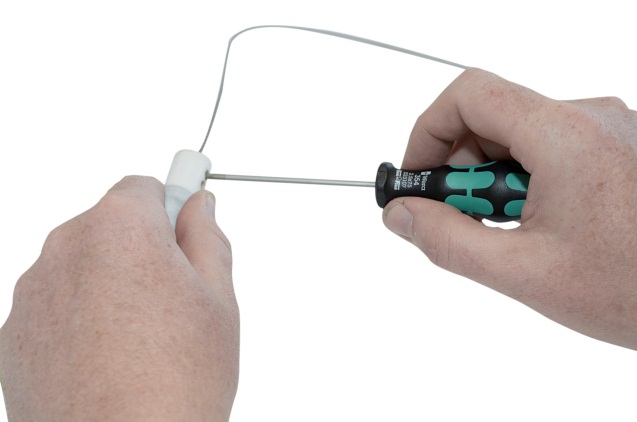 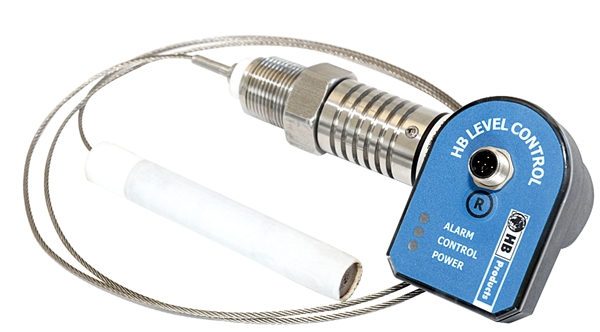 Cut & Configure:
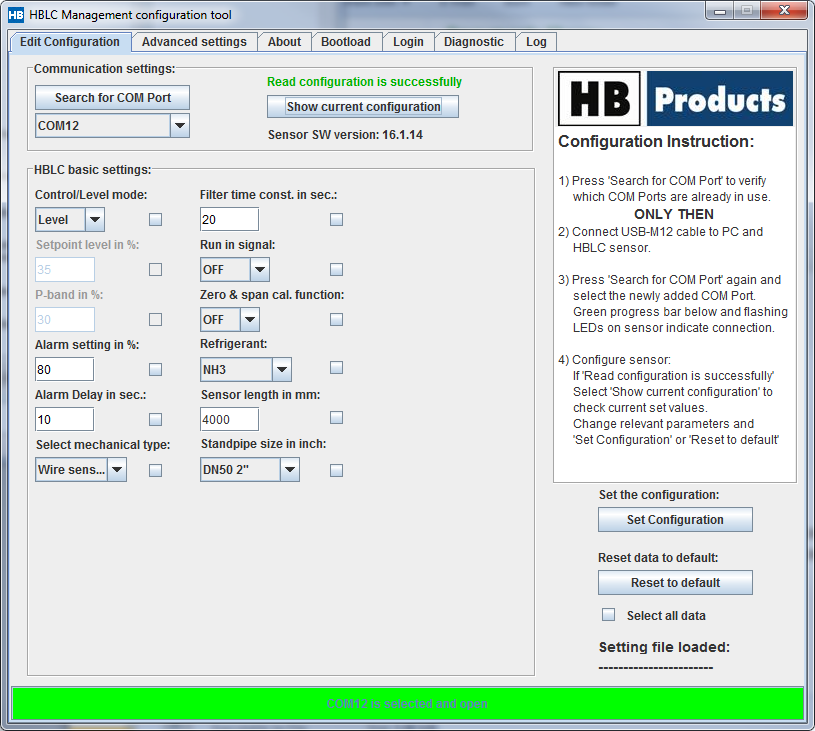 Tools required:
HBLC Tool (from website)
HBxC-USB (prog. Cable)
1) Sensor refrigerant should be input here
2) Sensor length should be input here
3) Enter the standpipe diameter here
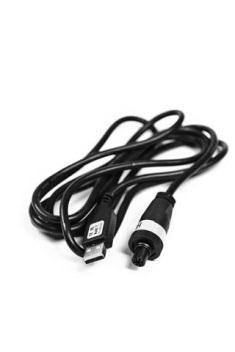 4) Save by clicking “Set configuration”
Installation in a standpipe:
Installation guidelines:
Shut-off-valve recommended
Isolation of pipe recommended
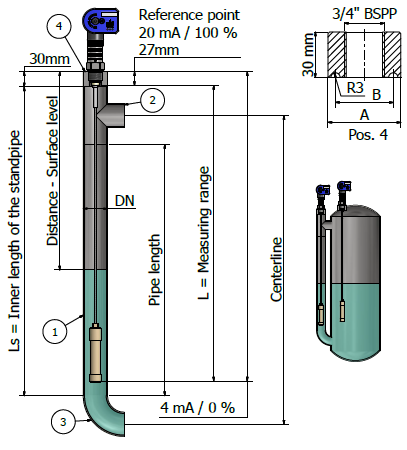 Benchmark – Level sensors for industrial refrigeration